Assessing Importers’ Groupage in Sierra Leone
Wednesday 7th December 2022
Contents
Background
Motivation for the study
Objectives
 Methodology
GST Structure
 Key Findings
 Recommendations
Introduction
This study was commissioned and funded by Invest Salone (ISL)

ISL is UK Foreign Commonwealth & Development Office (FCDO) funded program which aims to help Sierra Leone realise the benefit of international trade by facilitating domestic and foreign investment in tradable sectors through three high level workstreams: Investment climate reform, market development and Investment and Export promotion
Motivation of the Study
Objectives
Analysis of the process of groupage in Sierra Leone (Ports and Gbalamuya)
Use the analysis to further look at GST computation for groupage
Methodology
Research method
Qualitative method
Data collection method
Documentary review
Interviews with key stakeholders
Observation
Interviewees were sampled by purposive and snowballing sampling techniques
Groupage and Goods & Services Tax
Groupage (less than container load) occurs when several importers combine resources to bring in a consignment of goods but the paperwork attributes ownership to just one of the several taxpayers (consignees) involved.
GST is calculated and paid by the lead importer (whose name is on the import document) on behalf of other members of the groupage.
 These members must add GST when they trade their goods on a retail basis and pass on the GST to NRA but are unable to off-set against GST paid on import because the Tax is not linked to their individual identification numbers
Groupage and Goods & Services Tax cont’d
According to section 15 (1) of the GST Act, 2009, a person is required to apply for  GST registration if:
The person exceeded the registration threshold in the period of 12 months or lesser months ending on that day;
The person exceeded one-third of the registration threshold in the period of 4 months ending on that day; or
There are reasonable grounds to expect that the person will exceed the registration threshold in the twelve-month period commencing on the following day:
Registration threshold:
GST turnover of taxable supplies in any twelve month month period exceeding Le 200 million  (US$ 50,000) and may be amended by statutory instruments
This threshold was revised upwards in 2015 to Le 350 million (US$ 70,000)
Finance Act 2022 revised the threshold downwards to Le 100 million (US$ 8,800)
GST Process of Groupage at the Port
Importers go through a clearing and forwarding agent/Individual agent to clear their goods
GST Process of Groupage at the Port cont’d
GST Process of Groupage at Gbalamuya
Findings: Port
GST registration threshold is too low compared to other countries
Two categories of groupage importers
Formal and Informal groupage importers
The low threshold and depreciation of the NLe is bringing in small and medium enterprises into the threshold for registration
At 2010 dollar value (US$ 50,000), the GST registration threshold in 2022 will be NLe 920,000
At 2015 dollar value (US$ 70,000) the GST registration threshold in 2022 will be NLE 1.288,000
Informal system only allows for one Consignee and prevents importers from making claims on import GST
Importers regard the process of clearing as too cumbersome
Findings: Land Border
Findings: Land Border cont’d
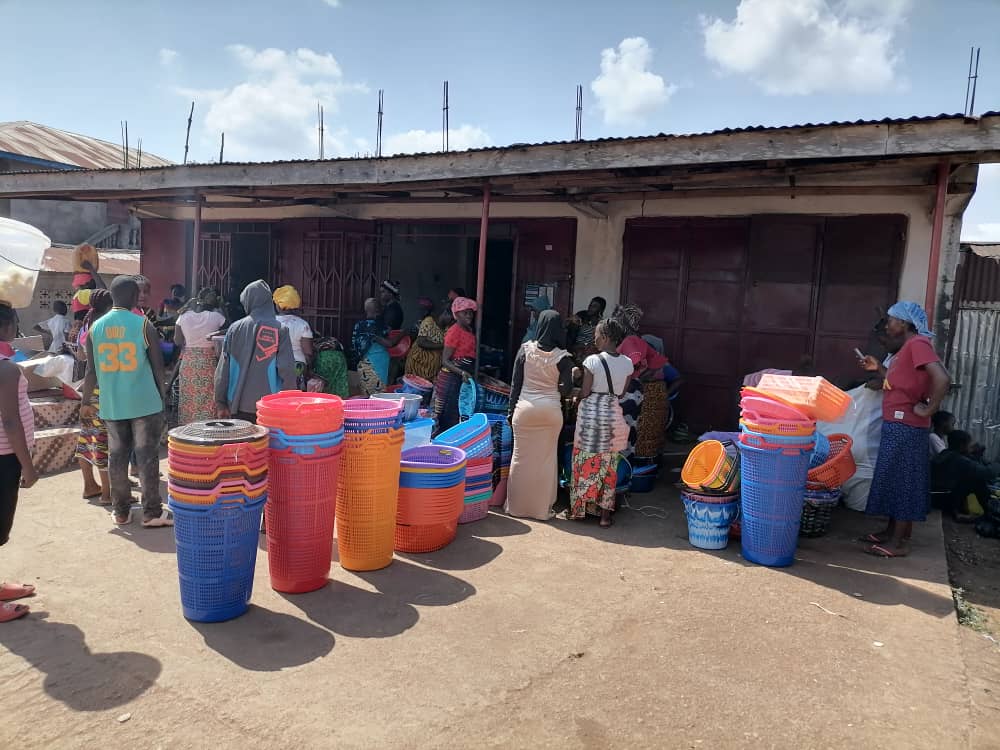 Benchmark exercise – Ghana and Nigeria
Ghana
12.5 percent VAT charge on all imports (including groupage imports)
GST registration threshold US$ 20,000 (NLe 368,000)
Nigeria
7.5 percent VAT charge on all imports
GST registration threshold is US$ 70,000 (NLe 1,288,000)
Sierra Leone
Import GST 15% of import value
GST registration threshold NLe 100,000 (US$ 5,434.8)
Recommendations and Next Steps
Revision of the GST registration threshold
NRA to simplify the declaration process to enable informal groupage importers to have their names on the bill of lading (especially at the Port)
Discuss the GST process for small and medium enterprises shipping through the informal groupage system
Operationalisation of the scanner machine at Gbalamuya
Engagement with stakeholders to agree on appropriate GST computation for all forms of groupage
Thank You